Психодидактика: новые технологии в преподавании математики
МБОУ СОШ №4 
им. Героя Советского Союза А. Б. Михайлова
Учитель: Зуева О.И.
Дидактические концепции
Психологические учения
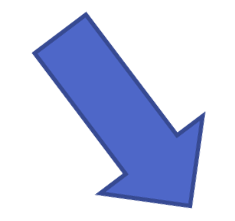 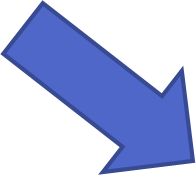 ПСИХОДИДАКТИКА
Методологические  подходы  к обучению:
Мотивационный блок (историко-библиографический, игровой);
Блок формирования мышления (проблемный, программированный);
Блок системного усвоения (дискретный, системно-функциональный, системно-структурный, системно-логический, межпредметный);
Блок адаптации и стимулирования (индивидуально-дифференцированный, коммуникативный, демонстрационно-технический);
Моделирующий блок (задачный, модельный).
Процесс  обучения с применением  выделенных методологических подходов основан на следующих методологических действиях:
Постановка конкретных дидактических целей;
Выявление психических функций  личности, способствующих достижению этих целей;
Оперативное преобразование учебного материала к виду, дающему возможность реализовывать выбранные функции личности и достигать дидактические цели;
Выбор методов и средств, дающих возможность приведения учащихся в психическое состояние, способствующее с помощью преобразованного учебного материала в оптимальном режиме усваивать нужные знания и формировать понятия.
Дискретный подход к обучению и усвоению знаний
Учебный материал
Доминирующие
элементы знаний
Второстепенные элементы знаний
Общая структура системно-функционального подхода
Анализ структуры и выделение элементов
Выделение  функций  элементов
Систематизация  по  общности функций
Формализация
Синтез  правил  системного  усвоения
Обучение  правилам системного  усвоения
Обучение  методам системного  усвоения
Общая структура системно-функционального подхода
Анализ структуры  состава знания учебного материала
Выделение  его элементов и их функций
Систематизация  по  общности функций
Классификация в соответствии со структурой изучаемых тем
Основы системно-логического подхода
Выделить наиболее существенные элементы, разбив материала на части, каждая из которых доступна для понимания
Освободить части от излишней информации
Расположить в логике, соответствующей порядку выводимости одного элемента знания из другого
Пронумеровать
По мере возможности дополнительно показать логику с помощью различных знаков, стрелок, рамок и других графических средств
Содержание каждого блока сделать кратким, изобразив его по мере возможности с помощью знаков и рисунков, снабженных ключевыми словами
Основная задача и конечная цель психодидактики:
Соединение психологических и дидактических концепций в школьном процессе обучения посредством разработки психодидактических пакетов по каждой теме учебного предмета, реализующих все методологические подходы к обучению.
Доминирующие  элементы  знания
Структурная схема
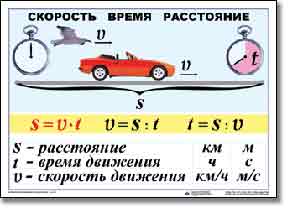 b
-
4
ac
2
Логическая схемаВывод формулы корней квадратного уравнения
Разделим обе части уравнения на а.
Выделим квадрат двучлена.
Число корней зависит от знака дроби
Так как
, то знак дроби определяется знаком выражения
.
дискриминантом квадратного уравнения
Это выражение называется
D
=
b
-
4
ac
2
Дискриминант квадратного уравнения обозначают буквой D.
Запишем уравнение  в виде:
Если D>0, то
или
2) Если D = 0, то уравнение примет вид:
3) Если D<0, то уравнение не имеет корней.